La historia De España
711 - La conquista musulmana e historia de al Àndaluz
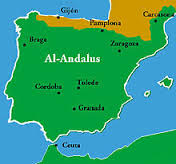 Por Kevin, Alejandra HL, y Jaanhavi
Umayyad conquista de hispania mapa
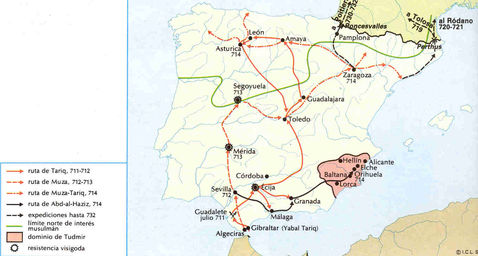 El fondo sobre la conquista
La fuerza musulmana invadieron la península de Iberia
Fue una civilización tan grande de las musulmanas
España en este tiempo tiene otra civilizaciones como los judíos y cristianos.
La reina de las musulmanas declinó después de 1492
La reina de las musulmanas fue considerado la edad de oro en espana medieval
Porque Necesitaron conquistar españa?
En 711, un jefe cristian fue a gobernador de África Norte para ayuda en contra del rey visigoth en españa.
La gobernador encendió 70,000 tropas a españa, y combatieron las tropas visigodos
Después, conquista el máximo de espana y portugal y todo el imperio fue islámico
Una razón para la exitoso de la conquista fue la rendiciones generosas
A expandir fue muy difícil, porque las fuerzas musulmanas fueron más diversos
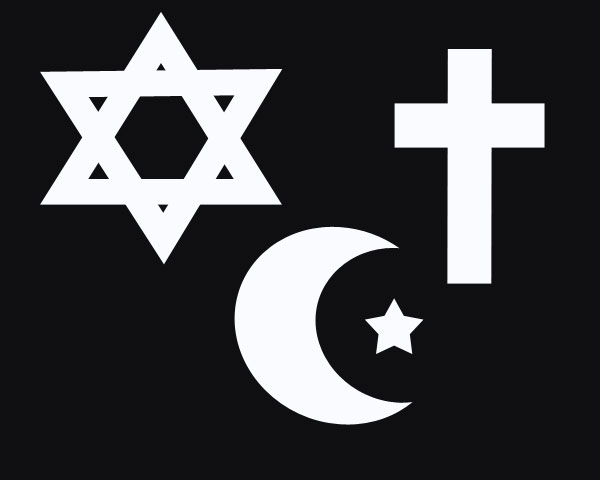 La Época Durante su Reino (711-1492)
La corazón del reino fue España del sur, o al Andaluz
A menudo fue describido como una edad de oro del saber, con bibliotecas, colegios, literatura y poesía
España fue un mezclado de musulmanes, cristianos y judíos
La edad también fue describido como una edad de oro de tolerancia religiosa
La realidad es más complicado: los cristianos y judíos fueron ciudadanos de segunda clase, pero los musulmanes no los persiguieron y los permitieron practicar sus propias religiones
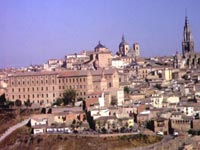 Cómo Terminó Su Reino
Cerca el siglo XI (1000s), gobernantes se convirtieron más estricto
Había más violencia y discriminación de los cristianos
Los cristianos empezaron a invadir España y había división entre los gobernantes musulmanes
En 1145, rebeliones destruyó la unidad musulmana y terminó su dominación de España
En 1492, perdieron todo de su poder a los cristianos
Rasgos que existen Hoy
Los musulmanes pasaron ocho siglos en España 
MUCHO TIEMPO!!  
Introdujeron muchos aspectos de su cultura a España
Este causó cambios en:
Industria
Matemáticas y las ciencias
Geometría, astronomía, y geografía
Arte
Introdujeron la guitarra a España
Arquitectura 
Lingüísticas
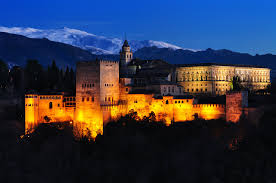 Más Rasgos que existen Hoy-Industrias y Lingüísticas
Industria
Musulmanes introdujeron mucha comida a España
Ej: Caña de azúcar, arroz, espárragos, albaricoques, y más
Empezaron muchas industrias nuevas
Ej: Porcelana de Persia, alfombras de Damasco y Toledo
Lingüísticas
Reformaron el idioma Español a una combinación de latín, griego, y árabe que usamos hoy
Trajeron palabras nuevas
Ej: aceite, barrio, dado, ajedrez, balda, y más
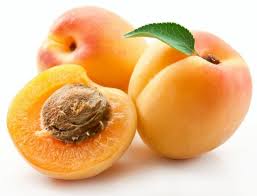 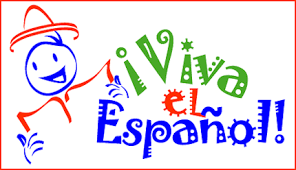 Más Rasgos que existen Hoy-Arquitectura
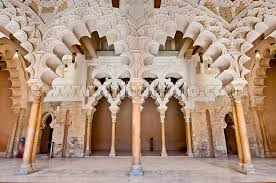 Arquitectura: 
Musulmanes introdujeron decoraciones nuevas, incluyendo formas geométricas
Usaron más decoraciones en yeso
Ejemplos:
La Alhambra de Granada
La Mezquita de Córdoba 
La Giralda de Sevilla
La Aljafería de Zaragoza
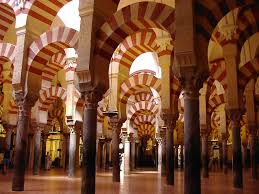 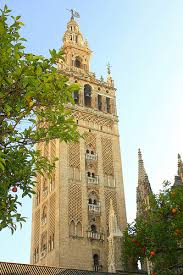 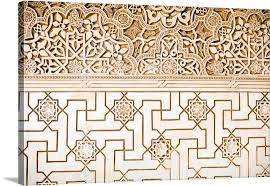 Ciudades más importantes
Andaluz
Córdoba
En el siglo X (900s), Córdoba era la ciudad más grande en Europa y tenía eruditos musulmanes, cristianos y judíos
Granada
Fue conquistado en los años 711 y 712
Fue usado como un distrito del ejercicio y la administración
BIbliografia
http://www.bbc.co.uk/religion/religions/islam/history/spain_1.shtml
http://chopo.pntic.mec.es/~csanch20/Los%20musulmanes/los%20musulmanes.htm
http://html.rincondelvago.com/la-invasion-islamica-de-espana.html
https://historyteacherinandalusia.wordpress.com/basic-history-of-al-andalus/